Звіт про роботуМолодіжної ради приЗеленодольській міській раді за 2020-2021 роки
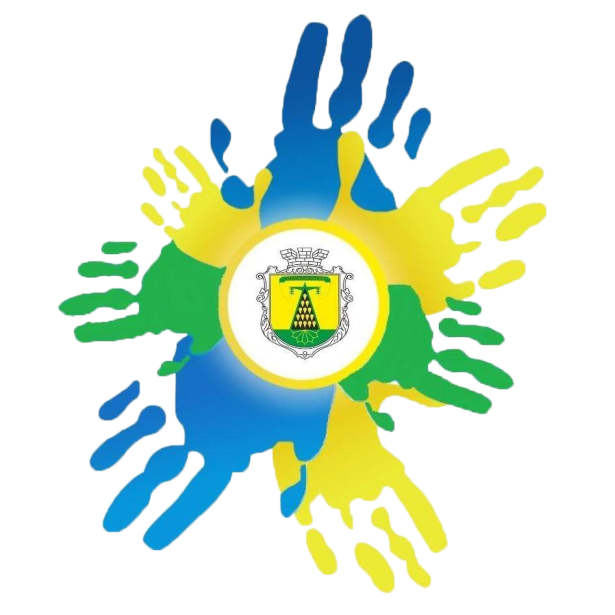 Квітень 2020:Відбір до участі у програмі «Правоспроможна громада»: визначення правових потреб жителів громади
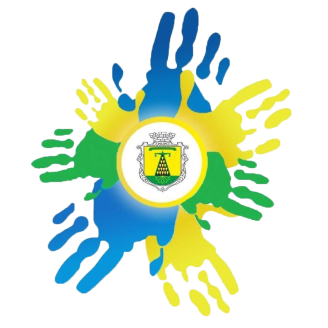 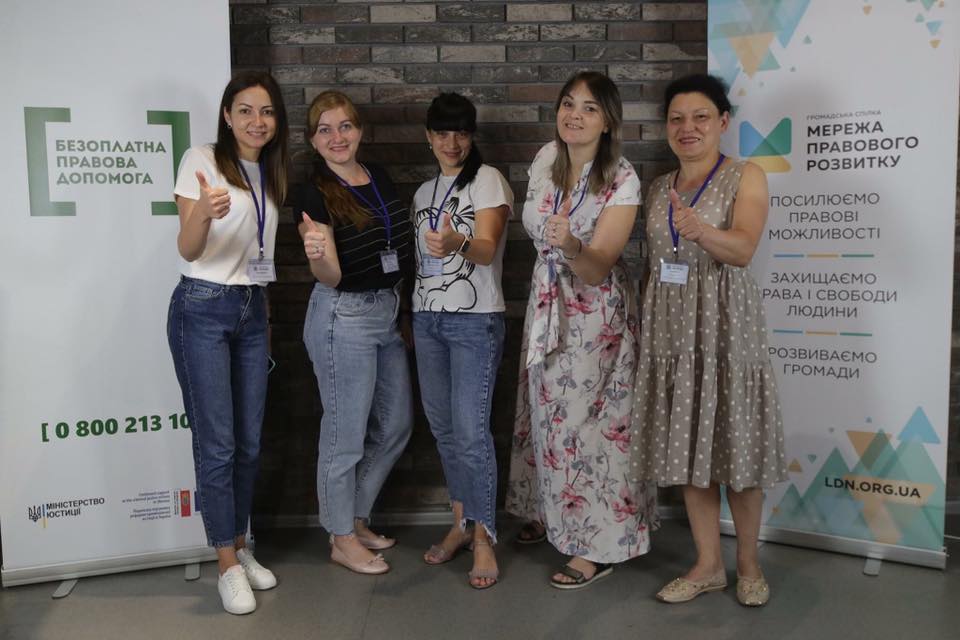 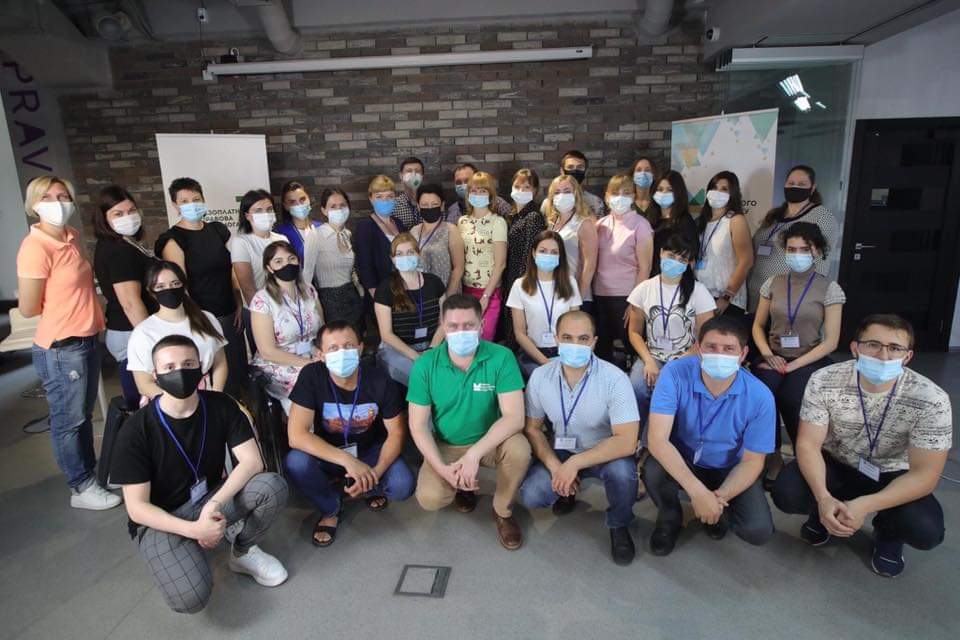 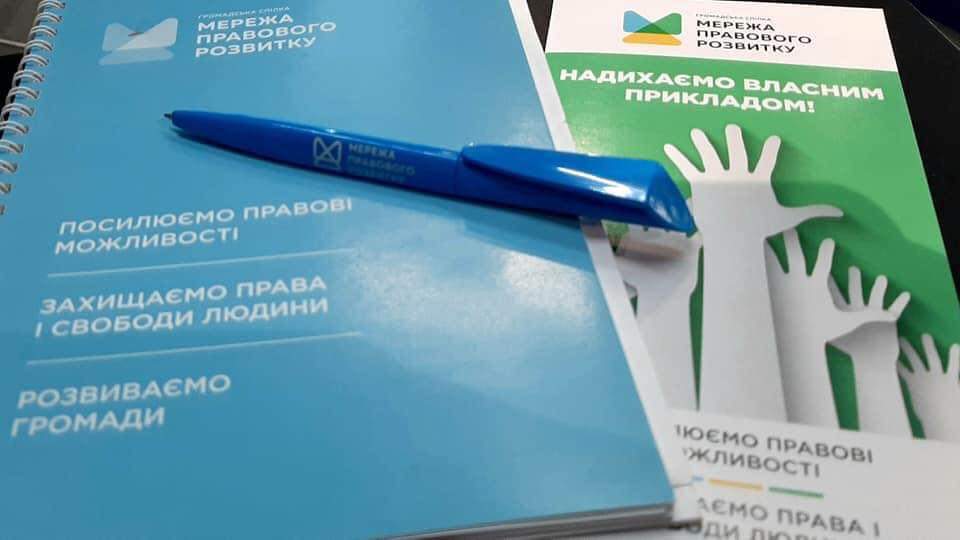 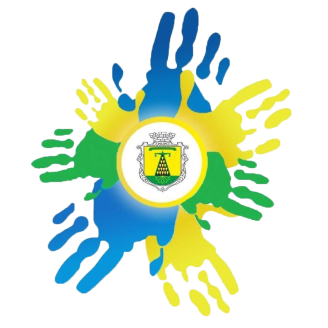 Квітень – Травень 2020: Проходження серії навчальних 
вебінарів у рамках програми «Правоспроможна громада».
Травень 2020: Візити членів Молоджіної ради до ветеранів 
війни, які проживають у Зеленодольську, та привітання їх із Днем перемоги. Організація загальноміської акції «Подаруй красу місту»: облаштування клумби у міському сквері. 
Червень 2020: Участь у навчальному практикумі у рамках 
програми «Правоспроможна громада» у м. Києві.
Червень 2020: Організація акції «Буккросингу Зеленодольську»: рух з обміну книгами.
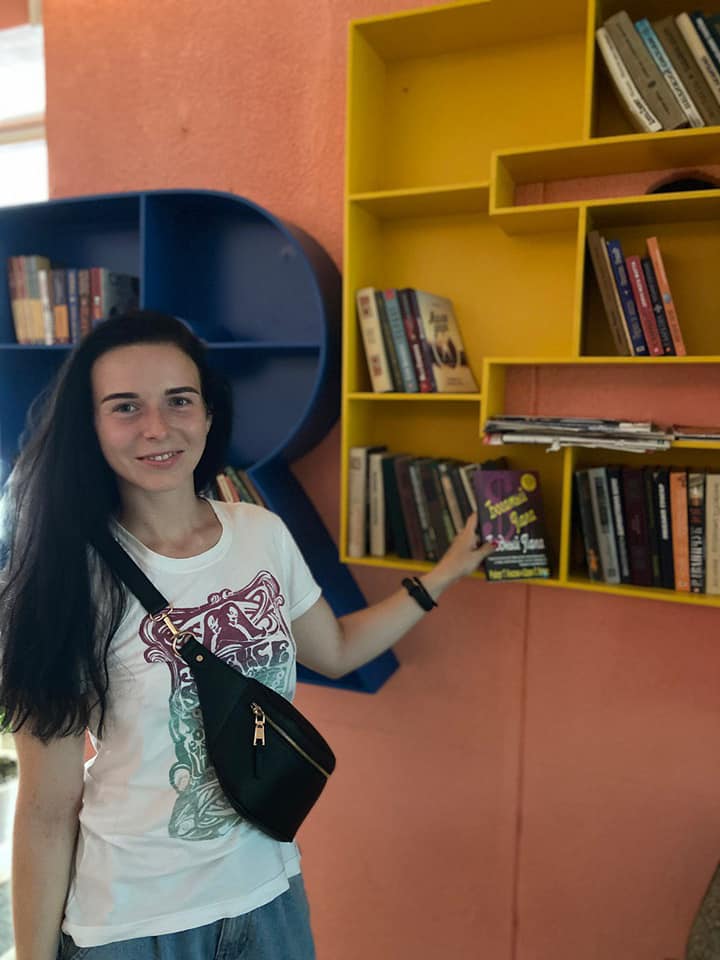 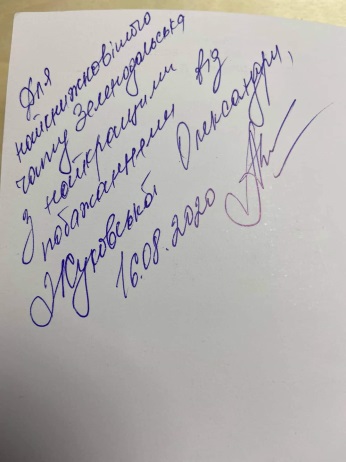 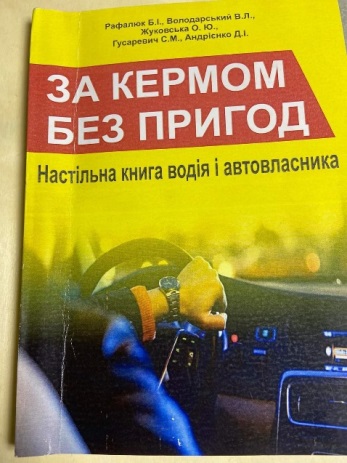 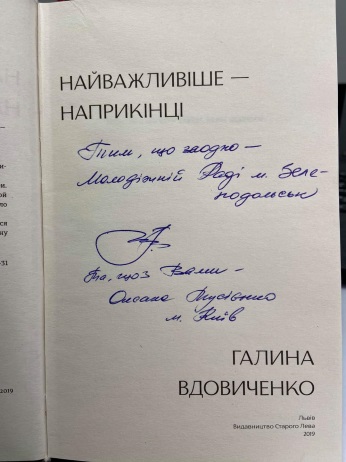 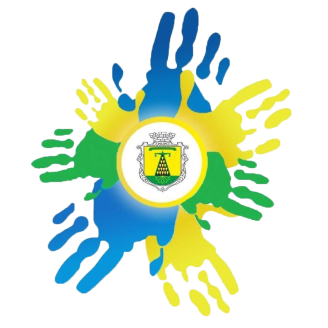 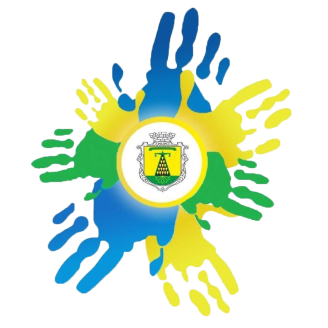 Червень 2020: Організація конкурсу на найкреативнішу пробіжку із використанням GPS-навігації до Дня молоді у рамках ініціативи #ЗМОТГмолодьнаспорті.
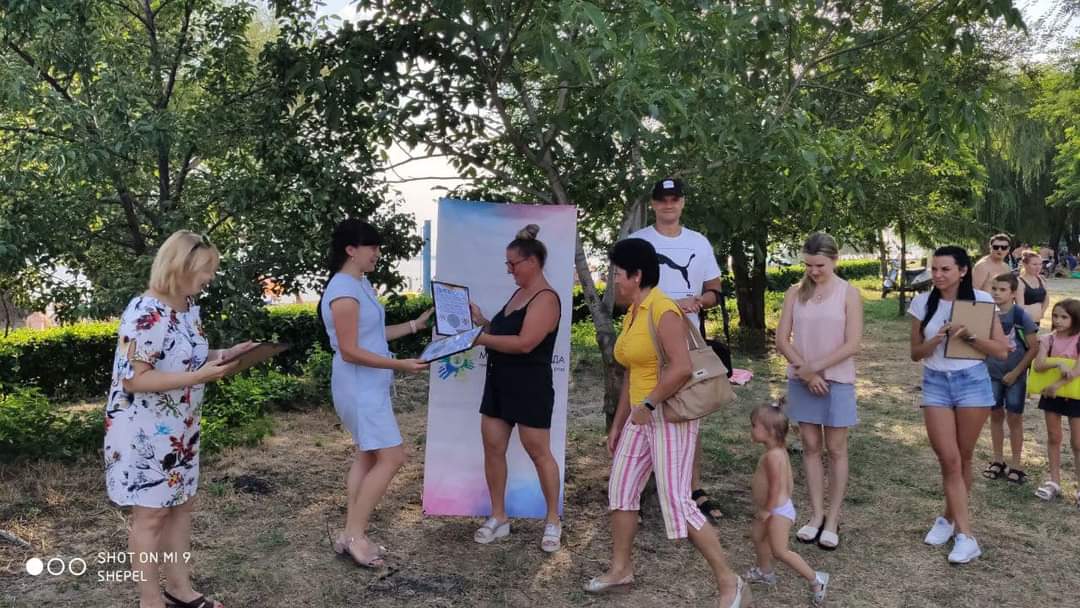 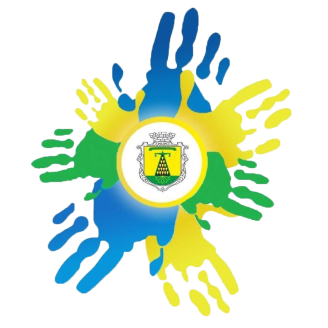 Червень 2020: Створення яскравої ігрової алеї у парковій зоні м.Зеленодольська.
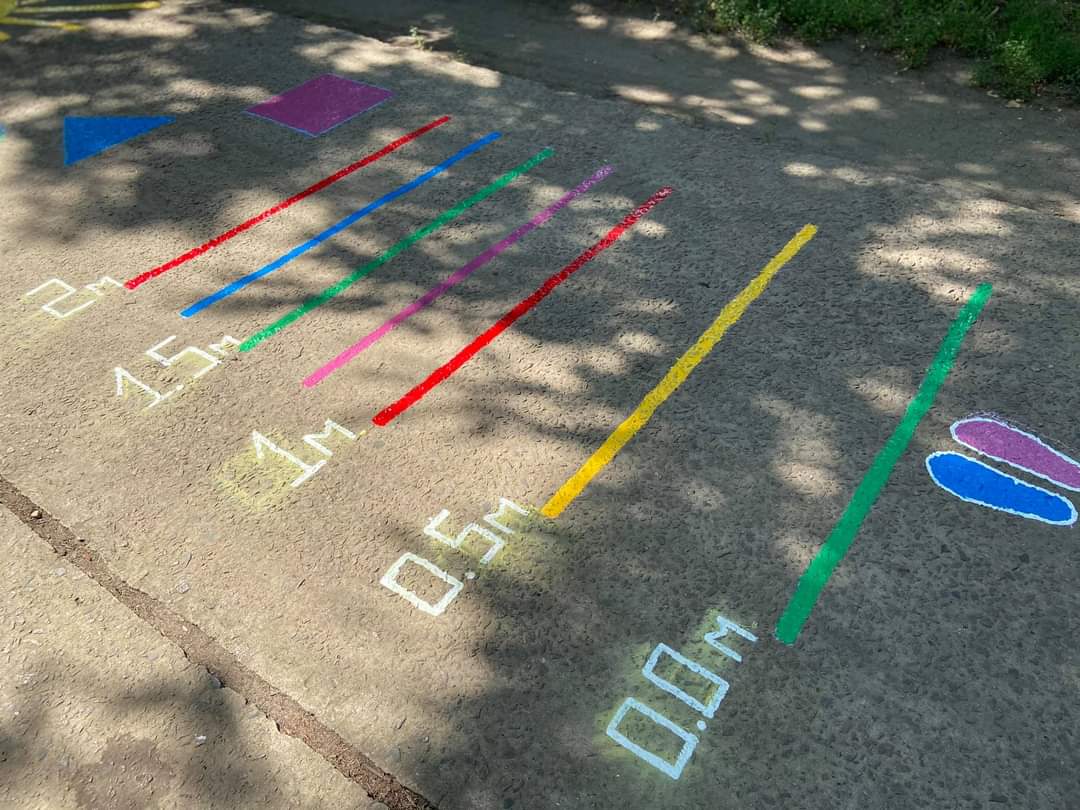 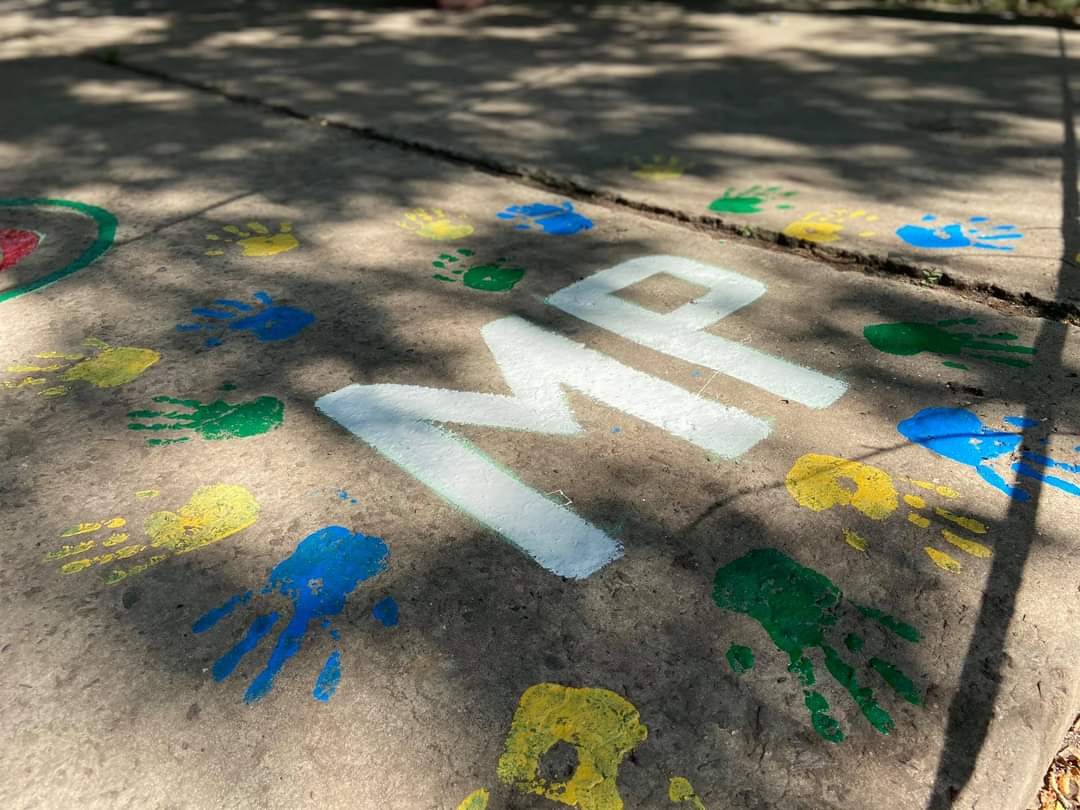 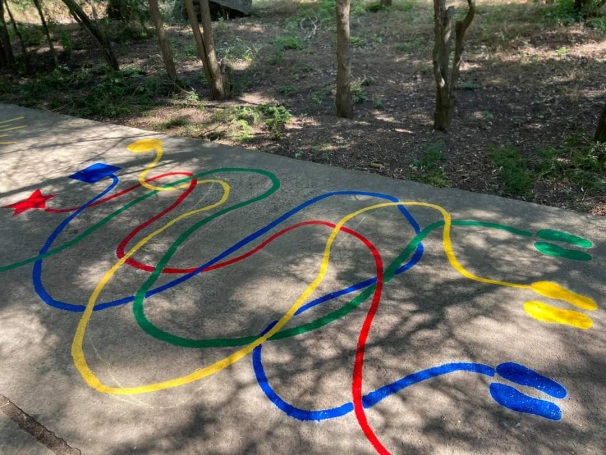 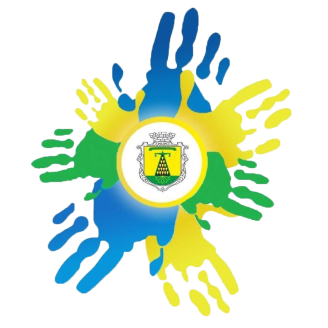 Серпень 2020 до Дня прапора і Дня незалежності організовано велопробіг «Об’єднуємо громаду 2020»
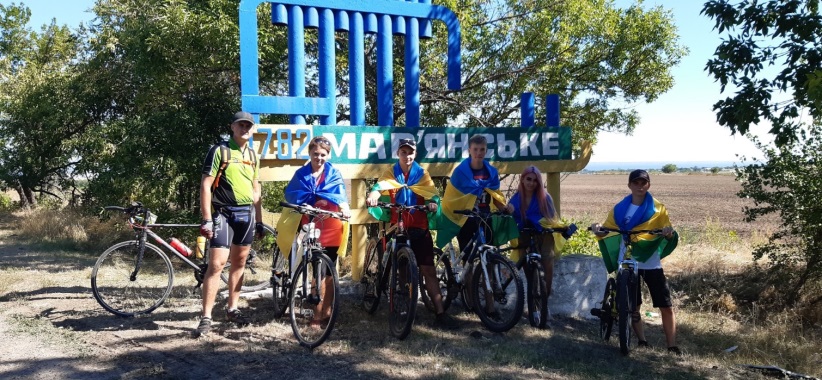 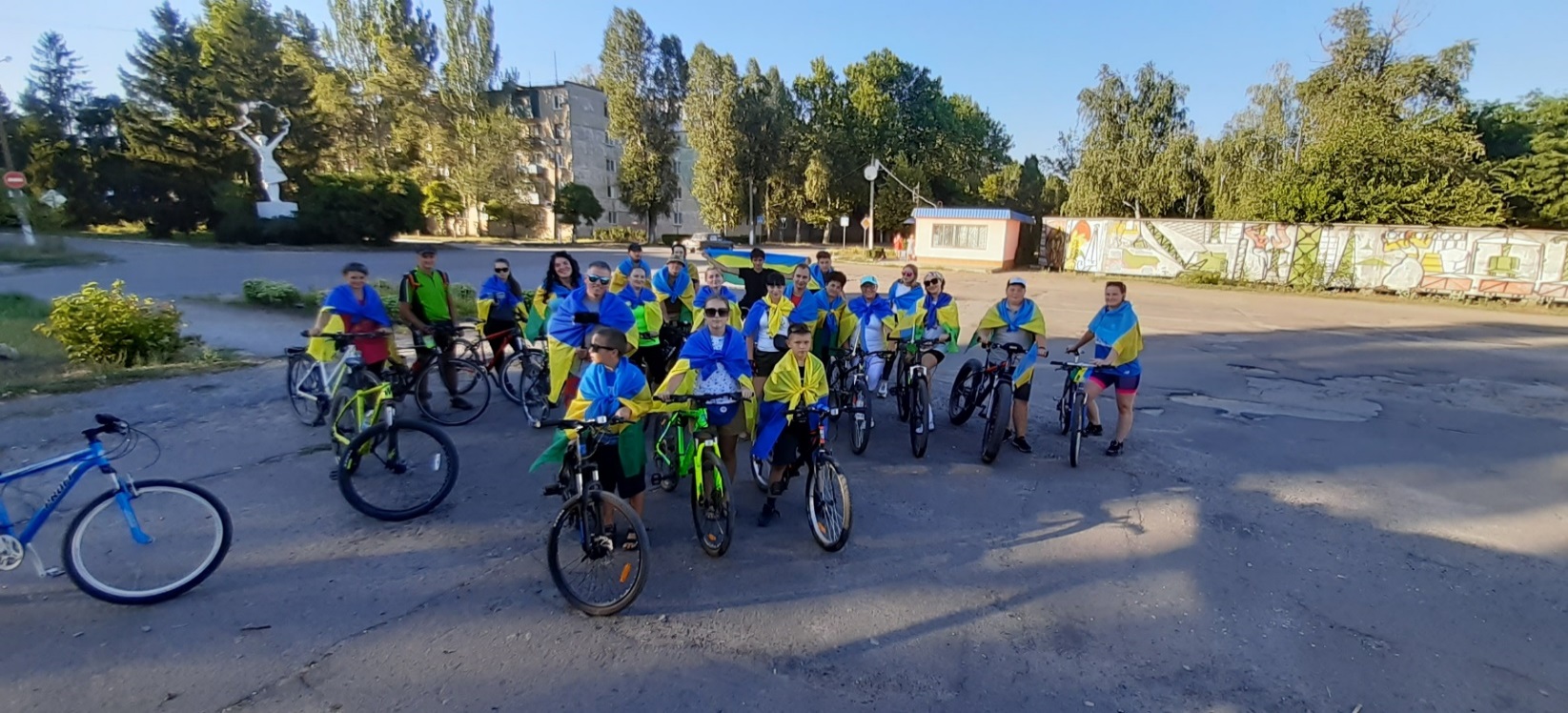 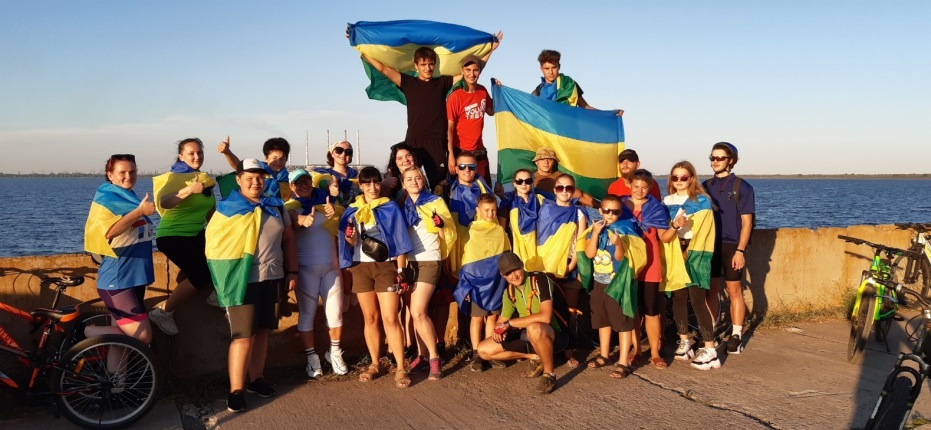 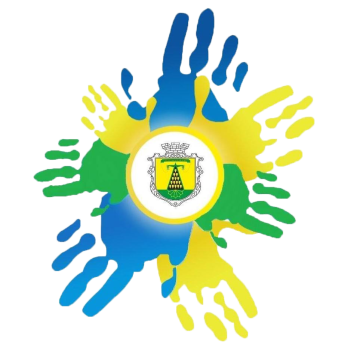 Серпень 2020 учасники Форуму «Громада участі», отримана нагорода в номінації «Правосвідома Молодіжна рада Зеленодольської ОТГ»
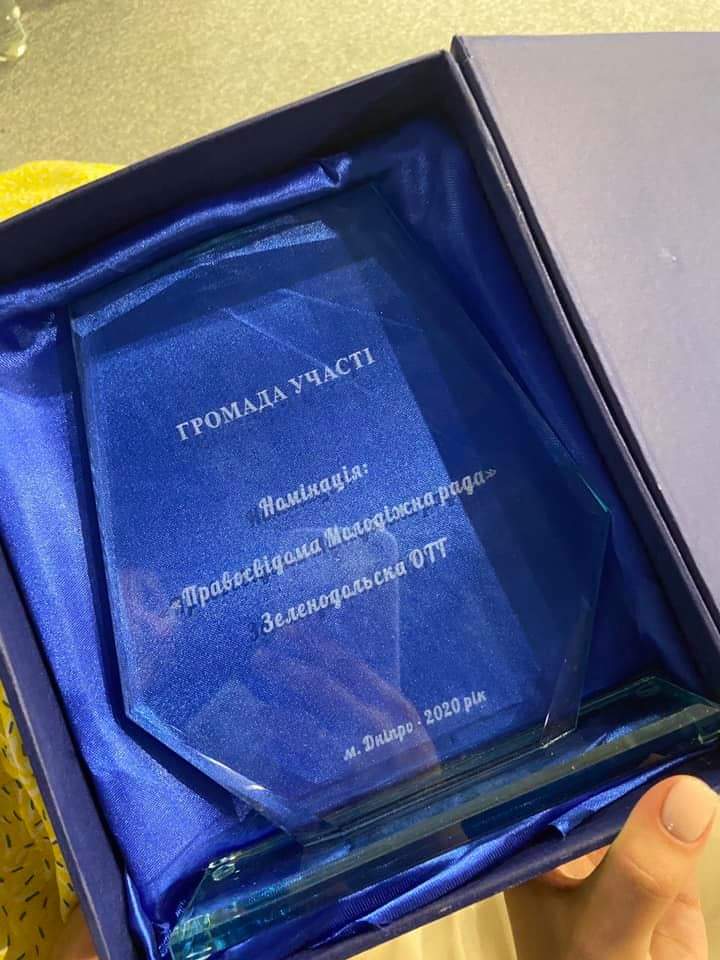 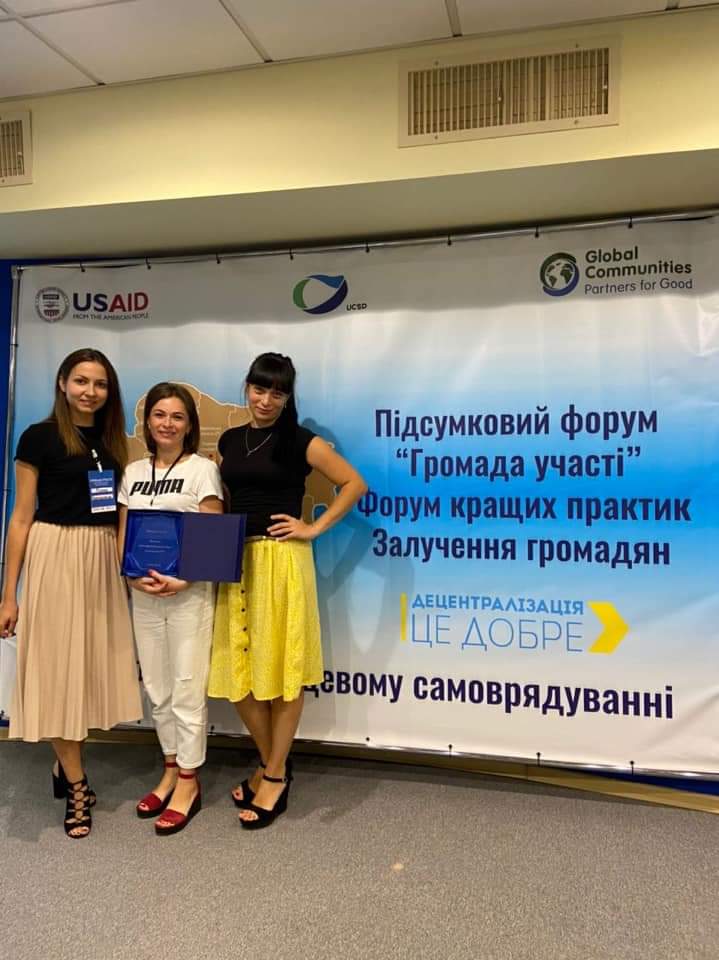 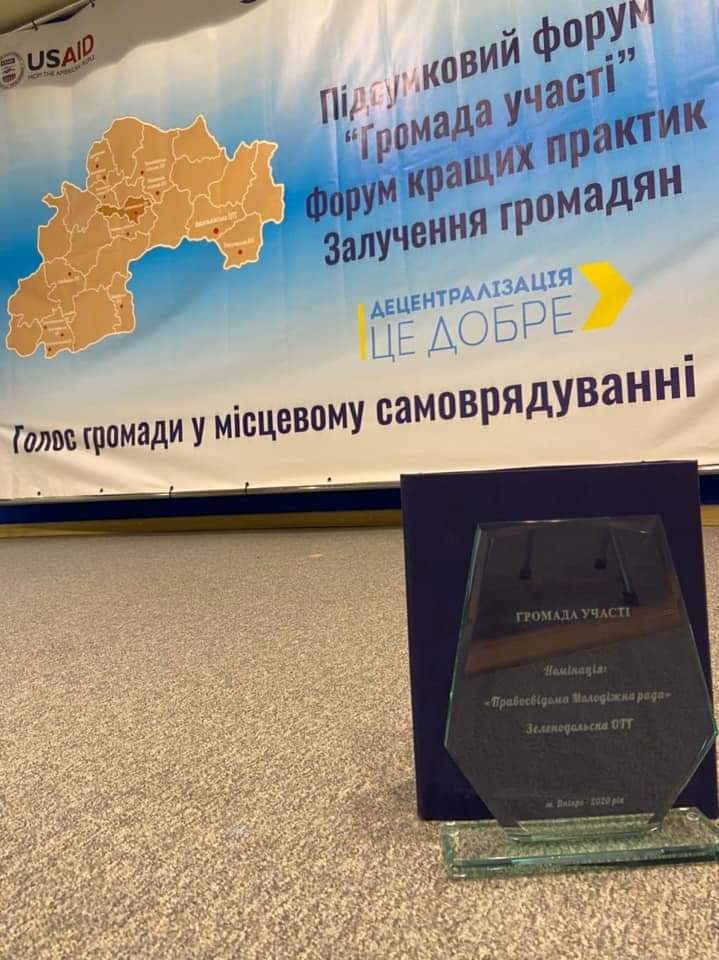 Вересень 2020 До Дня міста організація акції «За що Я ❤ Зеленодольськ» та організація Квесту «Зеленодольські ігри»
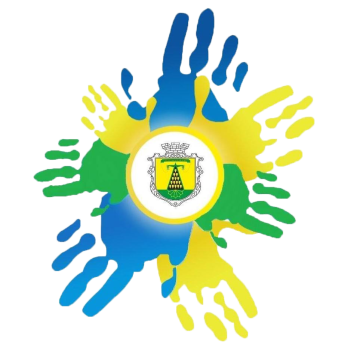 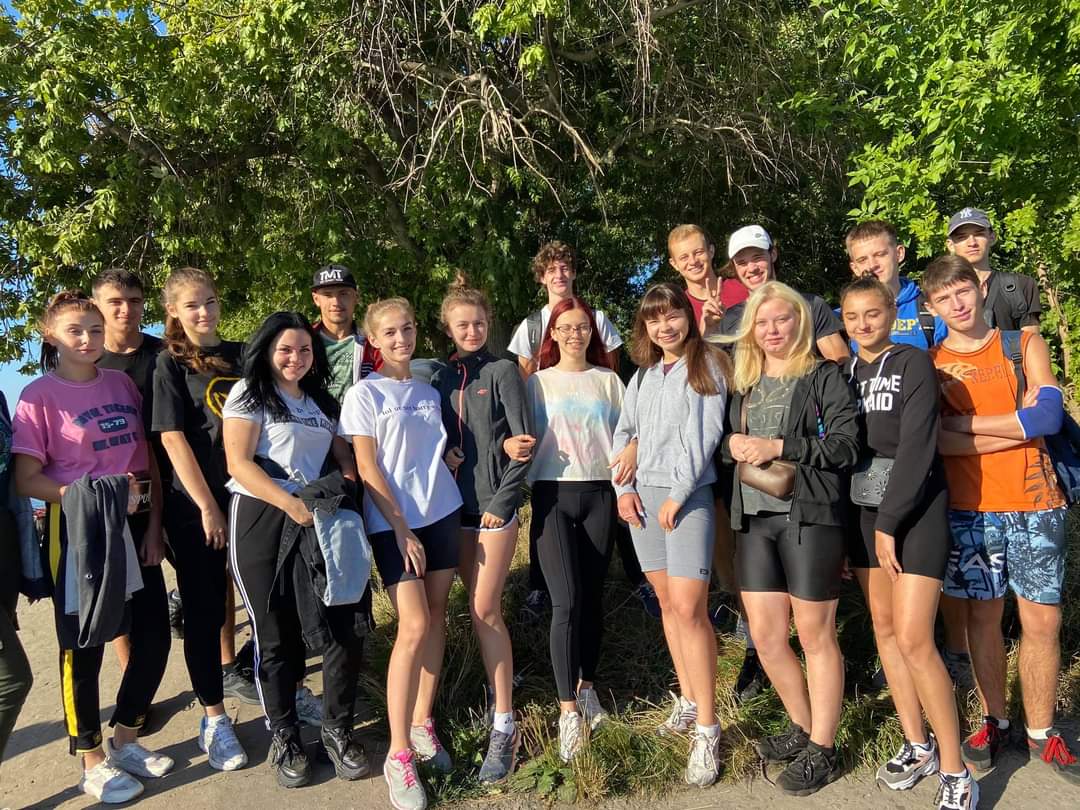 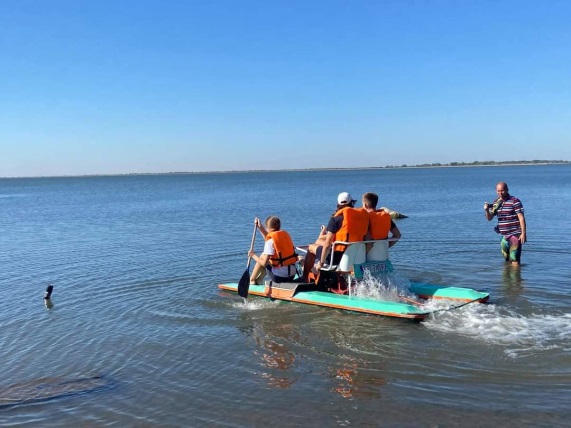 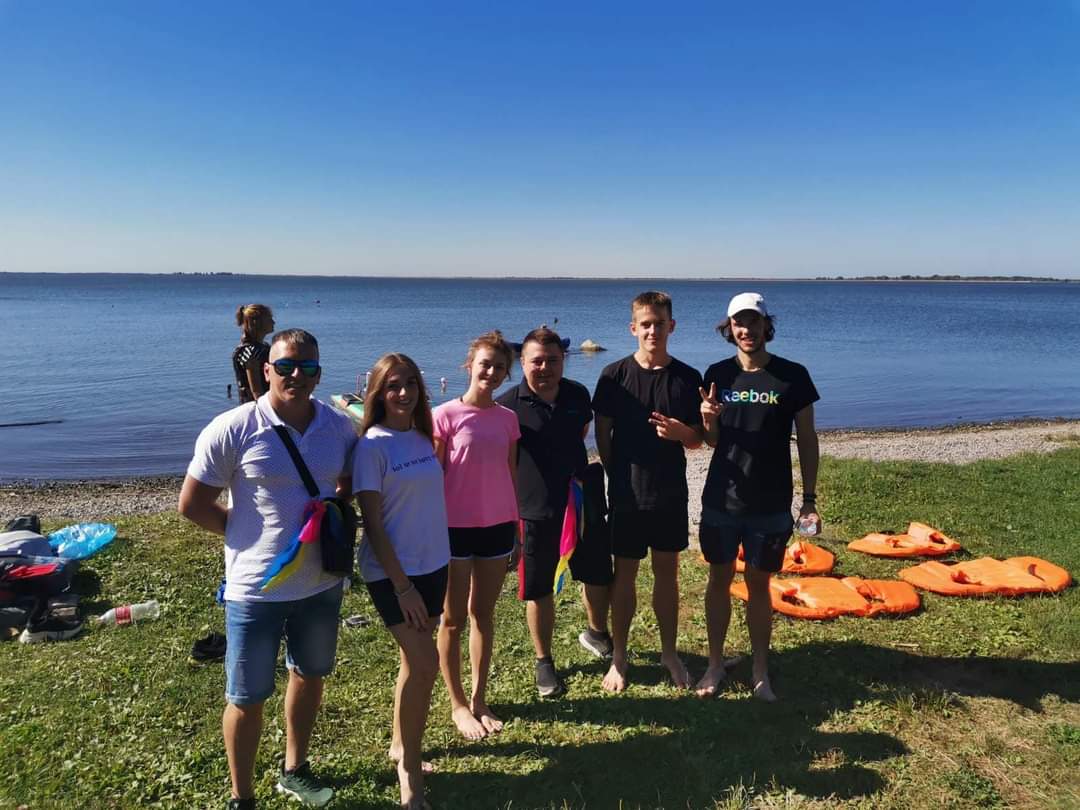 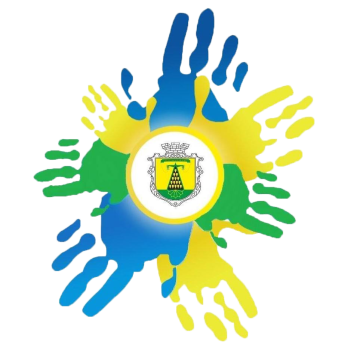 Вересень 2020 МР ввійшла до складу «Молодіжної ради при Дніпропетровській обласній адміністрації»
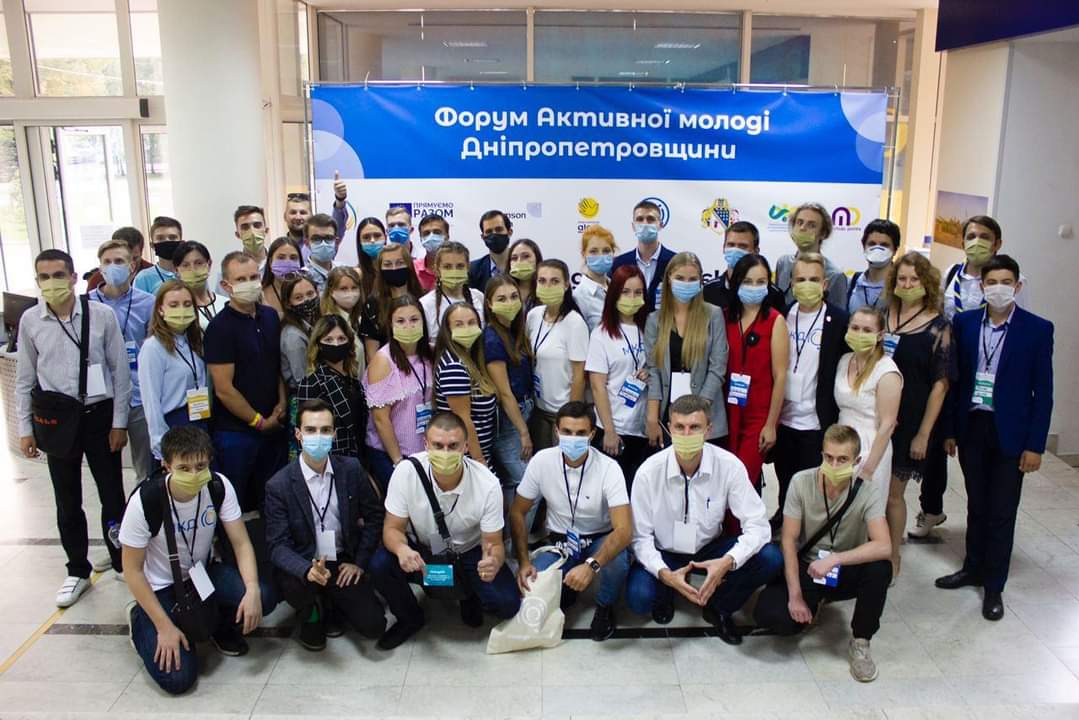 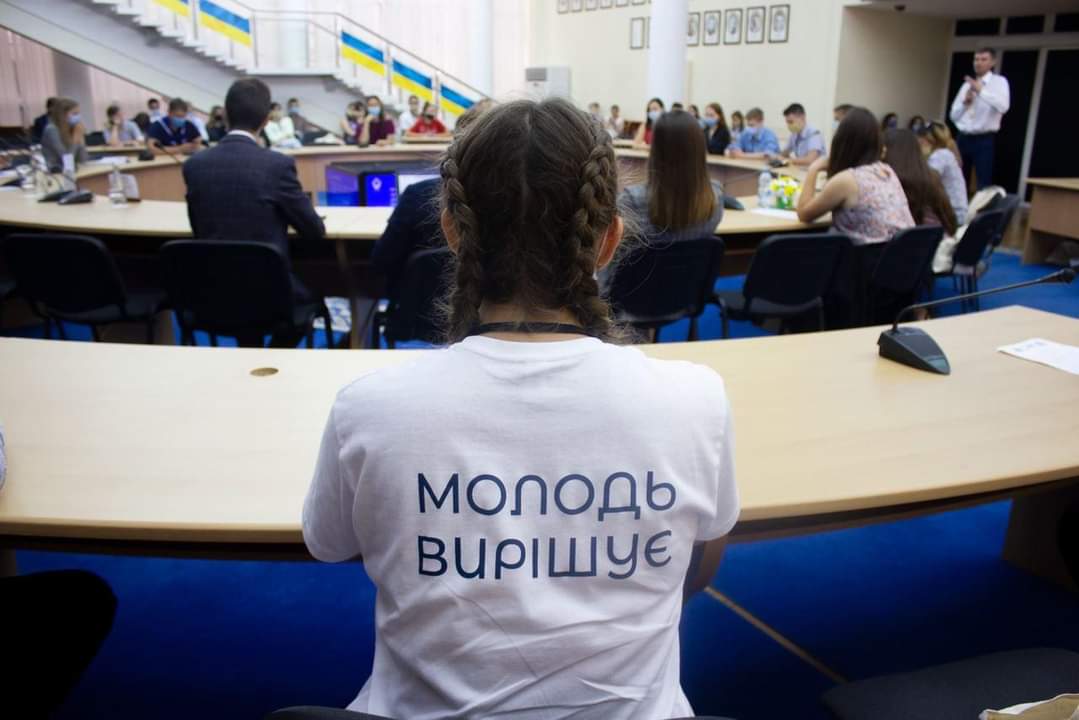 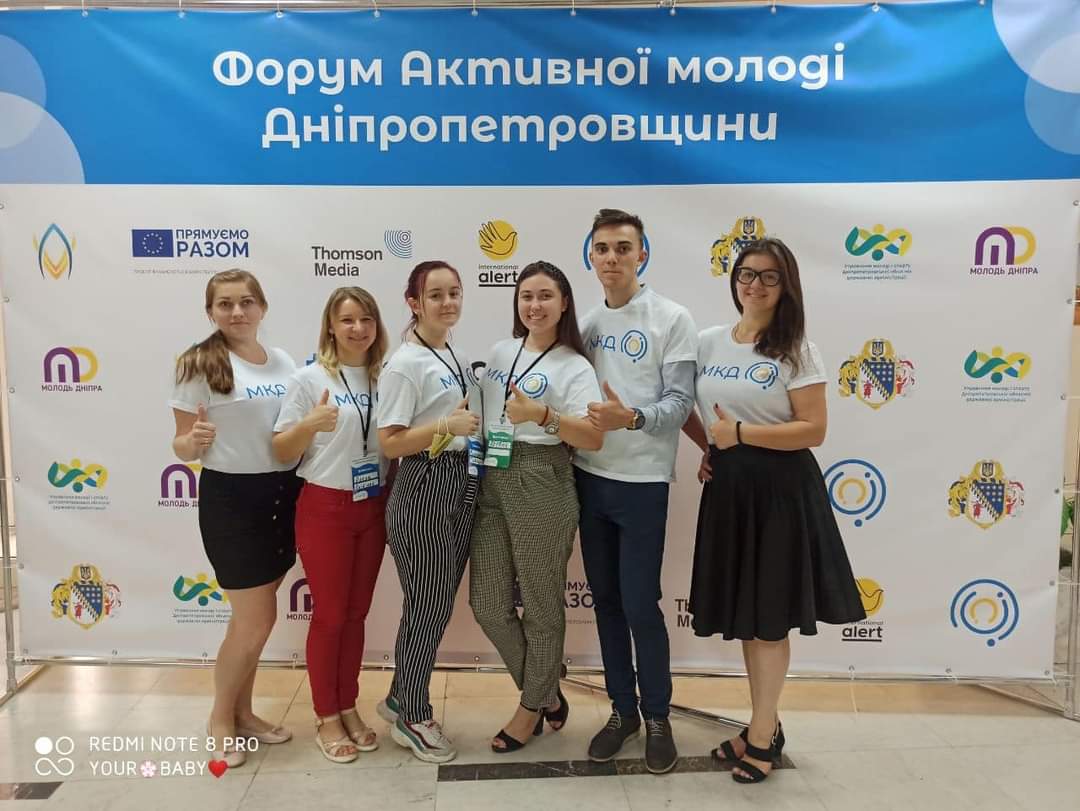 Грудень 2020: За результатами конкурсу, стали фіналістами Всеукраїнського конкурсу «Кращі практики молодіжної роботи 2020 з Дніпропетровської області»
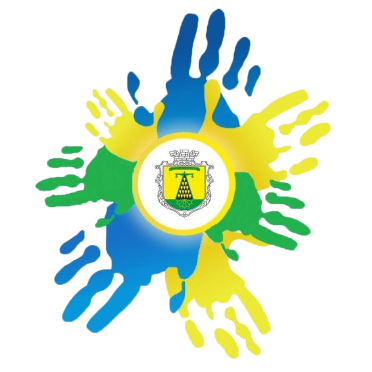 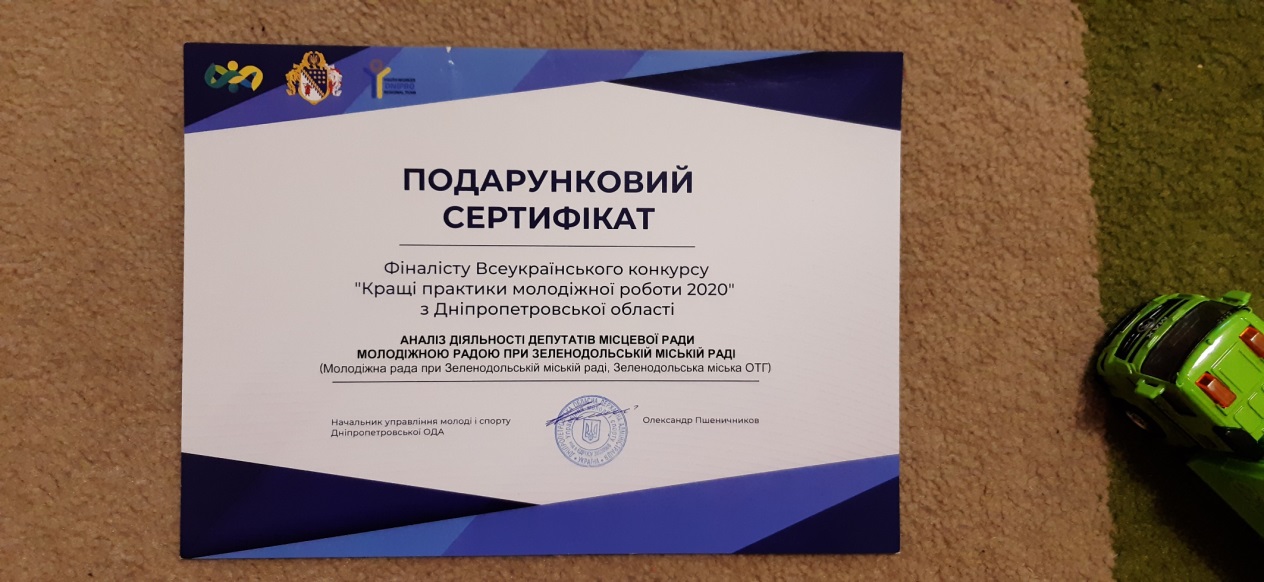 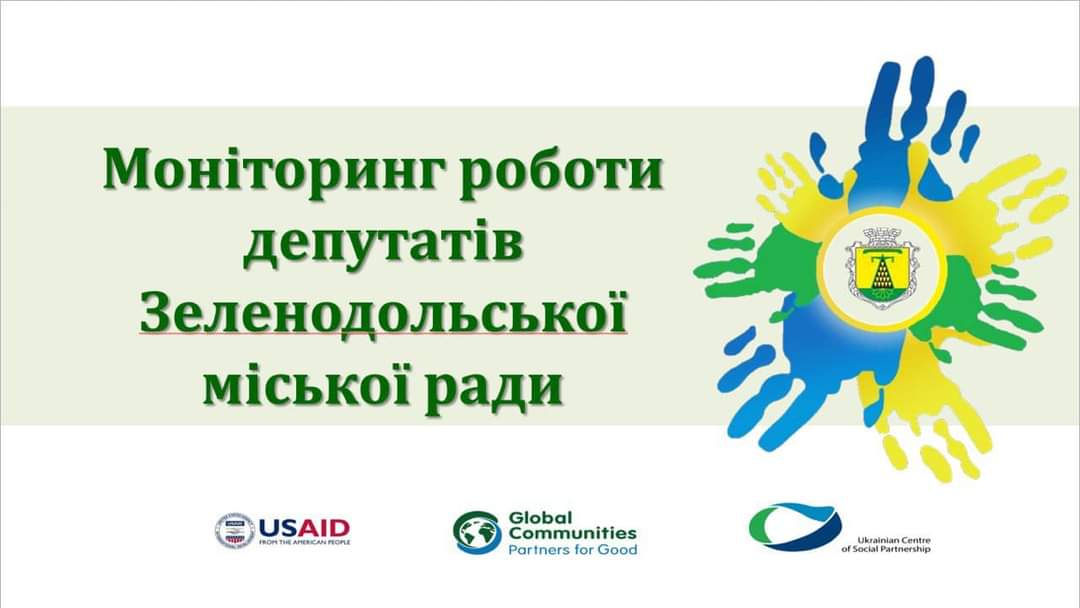 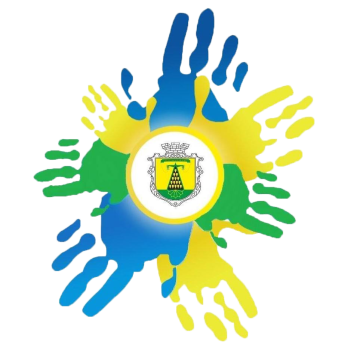 Березень 2021: Проведення адвокаційної кампанії та створення Програми підтримки та розвитку молоді Зеленодольської ТГ на 2021-2022 роки
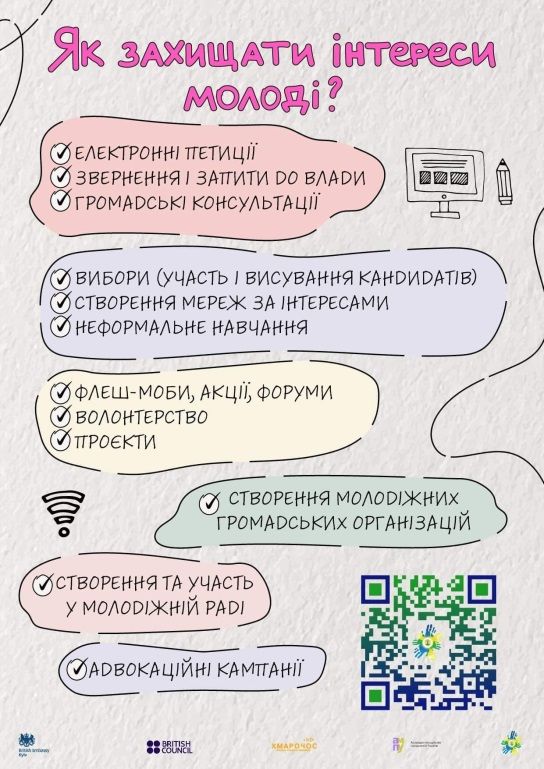 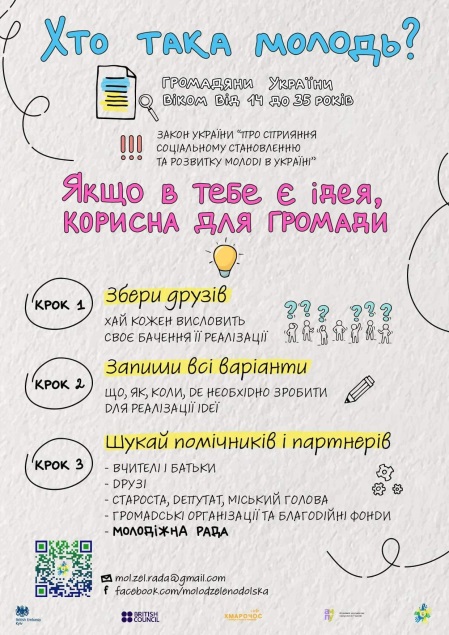 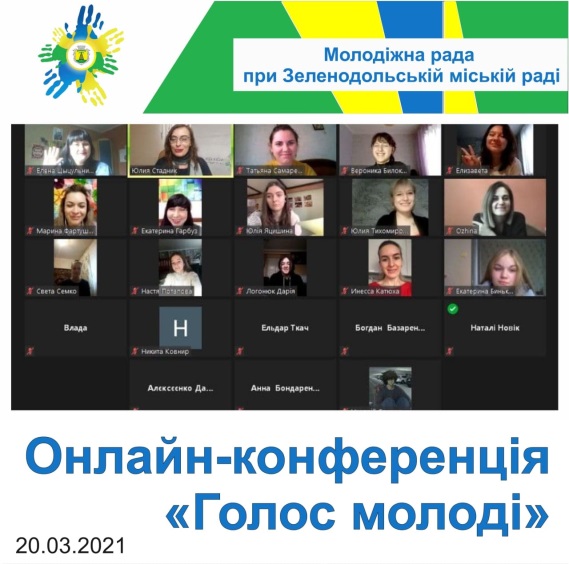 Квітень 2021: Участь у обласному суботнику «За чисте довкілля»
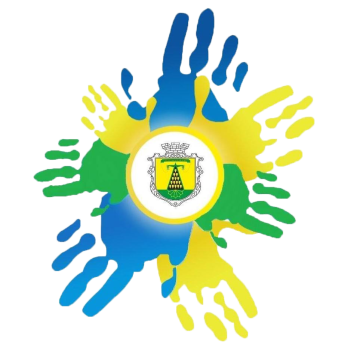 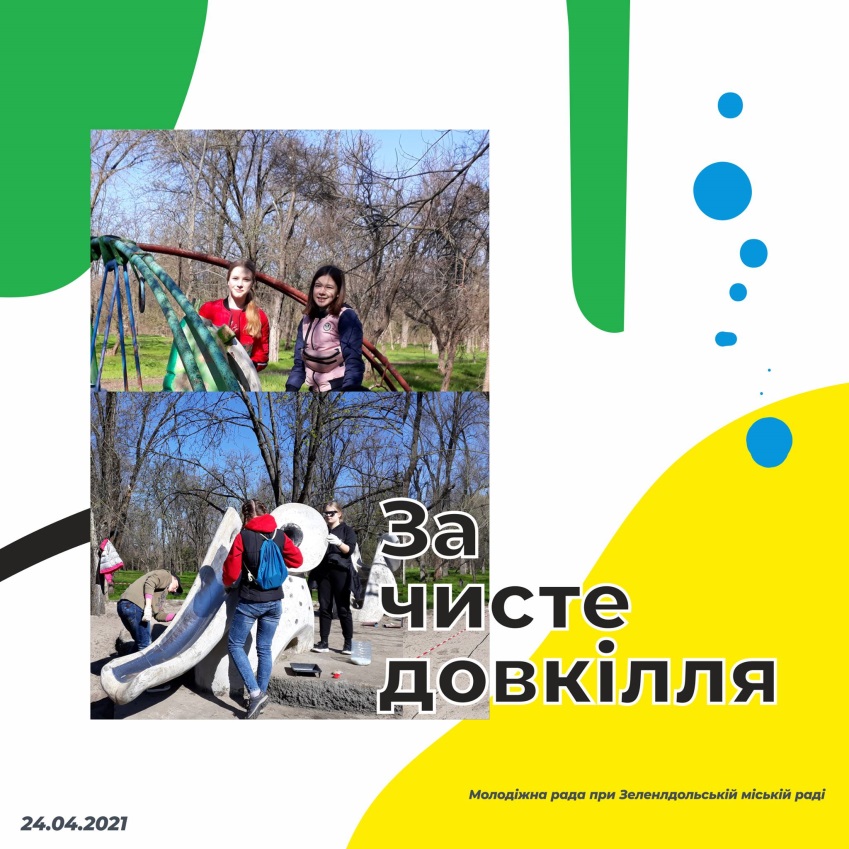 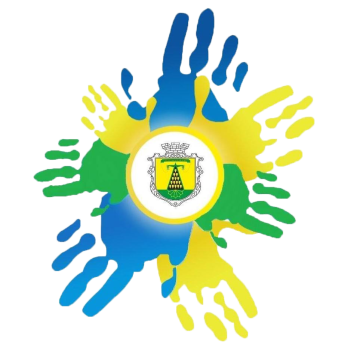 Червень 2021: Соціальний ролик присвячений до Дня захисту дітей, проведення заходу до Дня захисту дітей
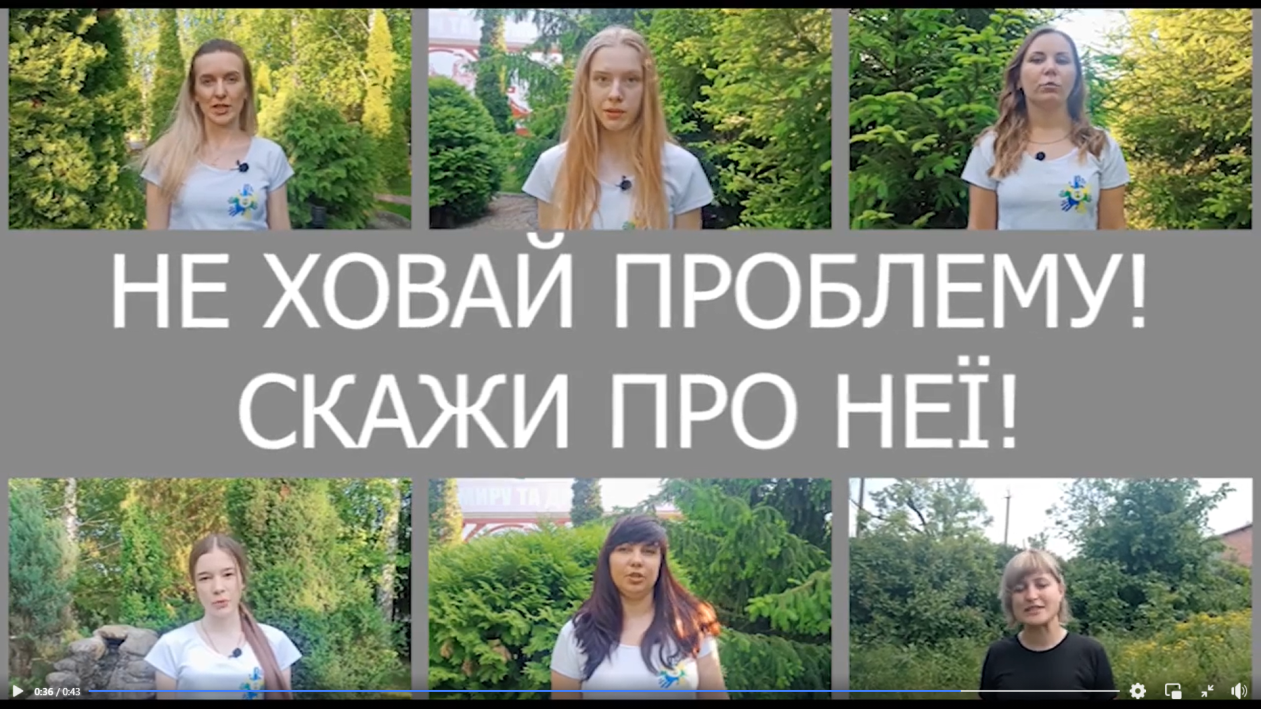 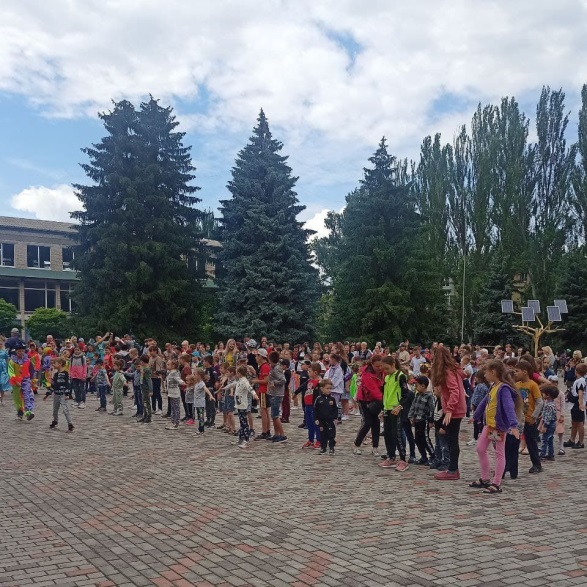 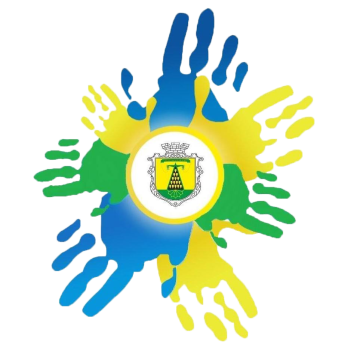 Червень 2021: 
Організація заходів до Дня молоді
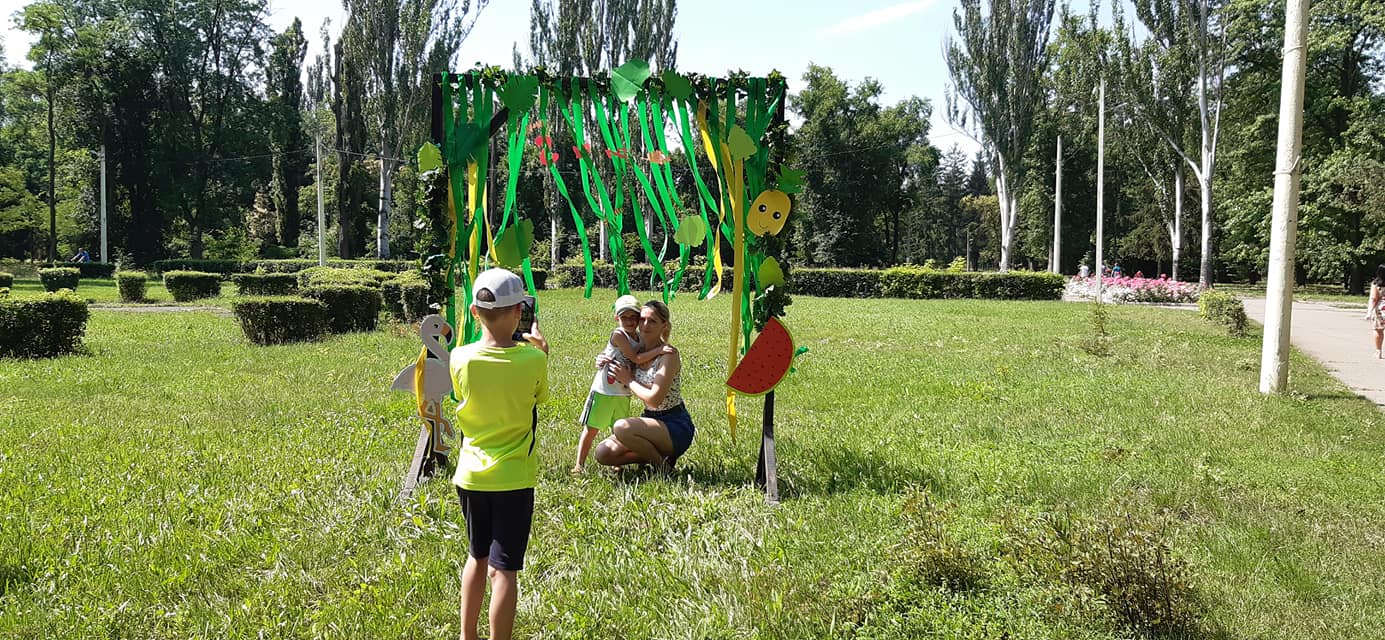 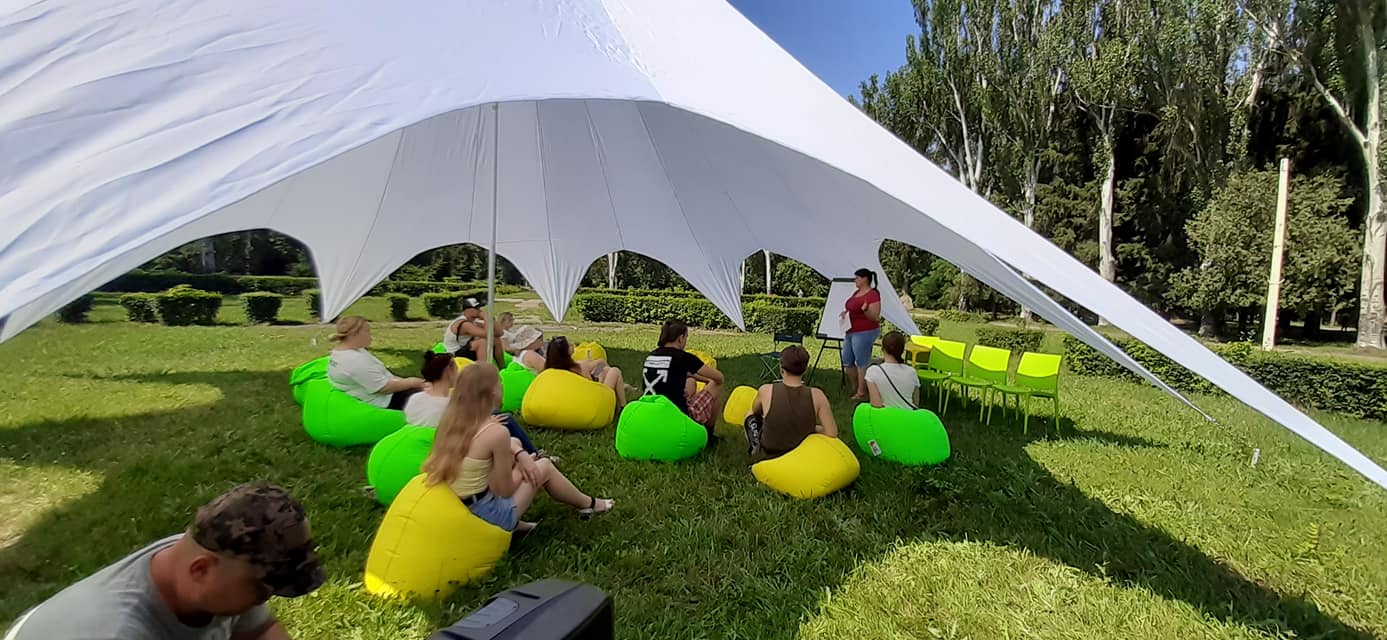 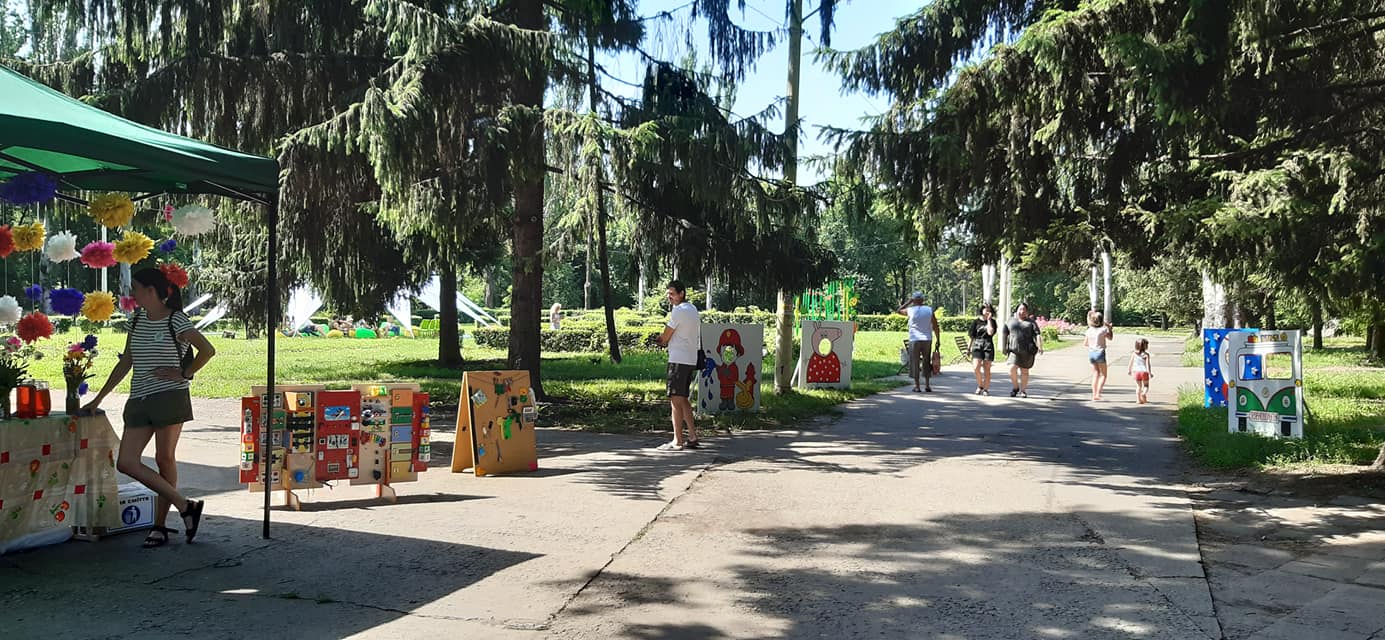 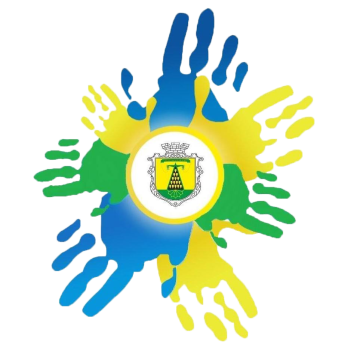 Липень - серпень  2021:  Проведення показів мультфільмів під відкритим небом
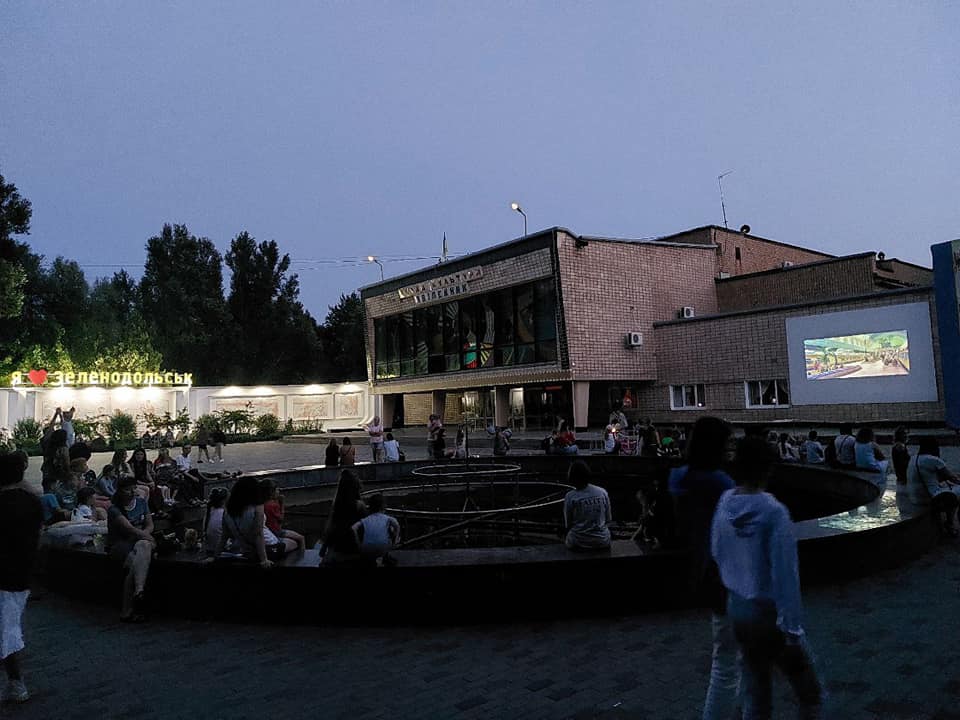 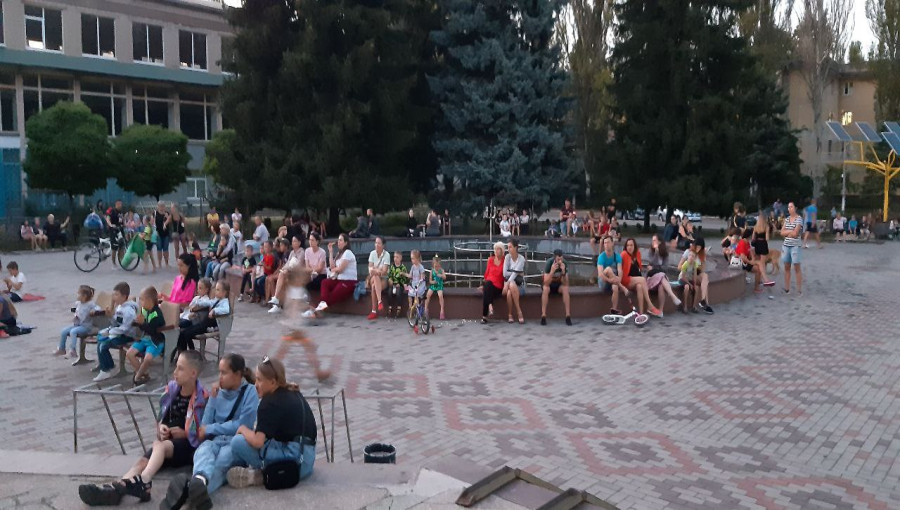 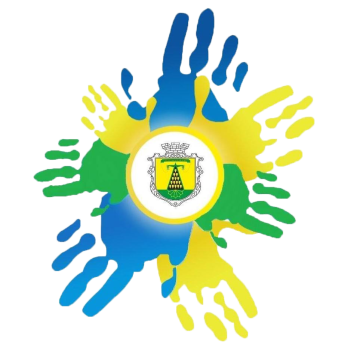 Серпень  2021:  Участь у Національної арт-події #МолодьinUA
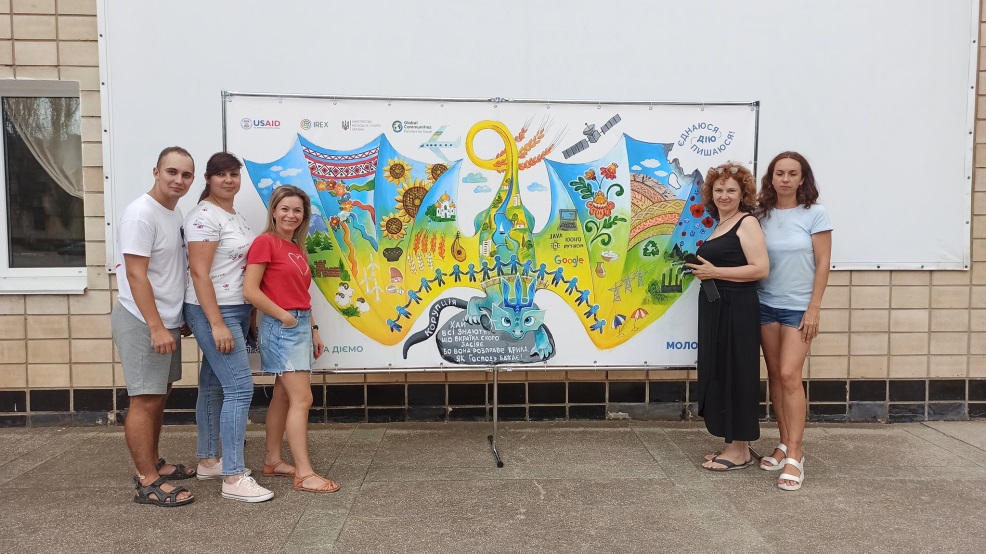 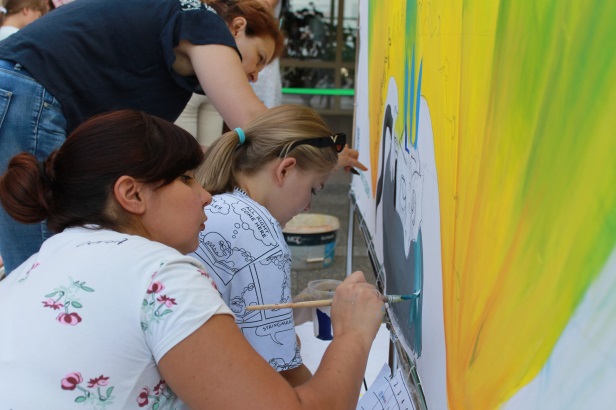 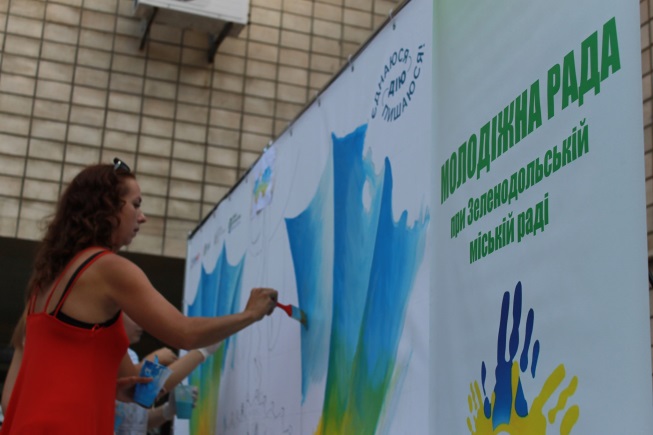 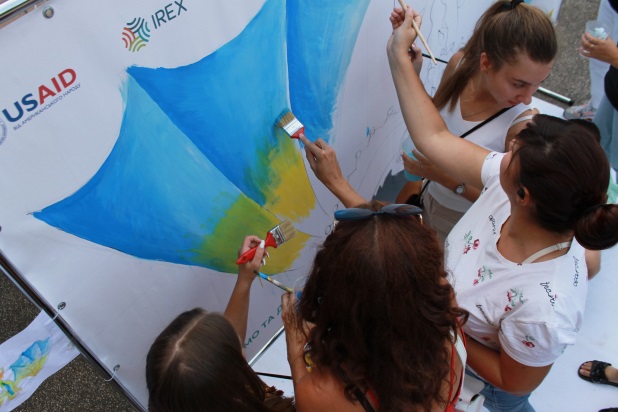 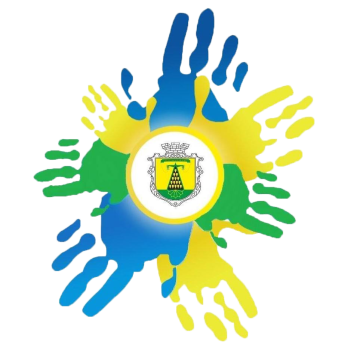 Вересень 2021: Проведення майстер-класу з виготовлення флікерів
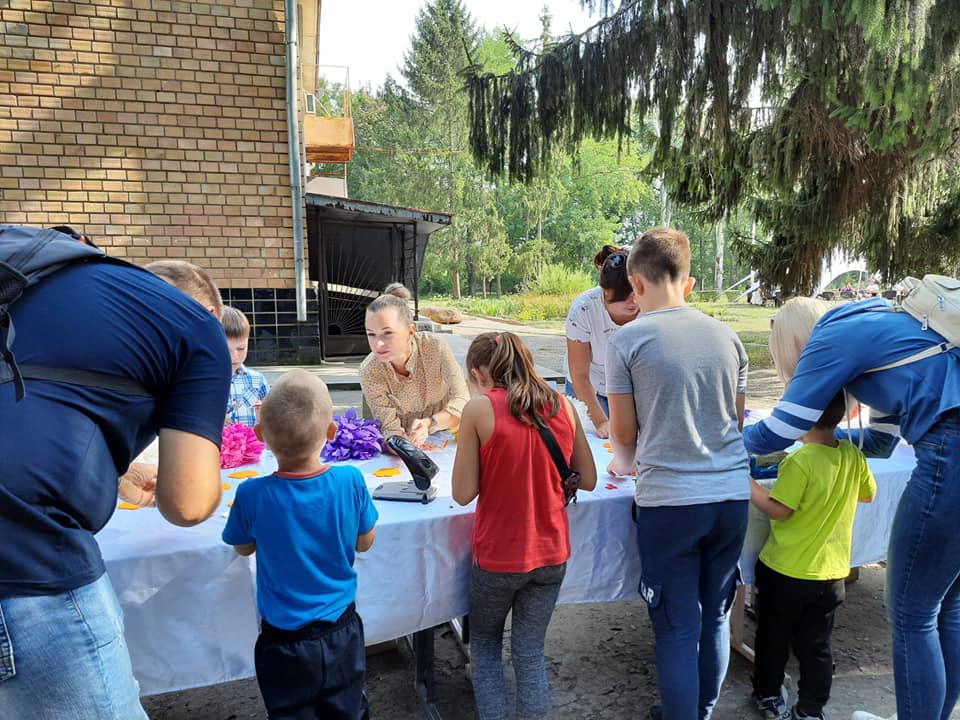 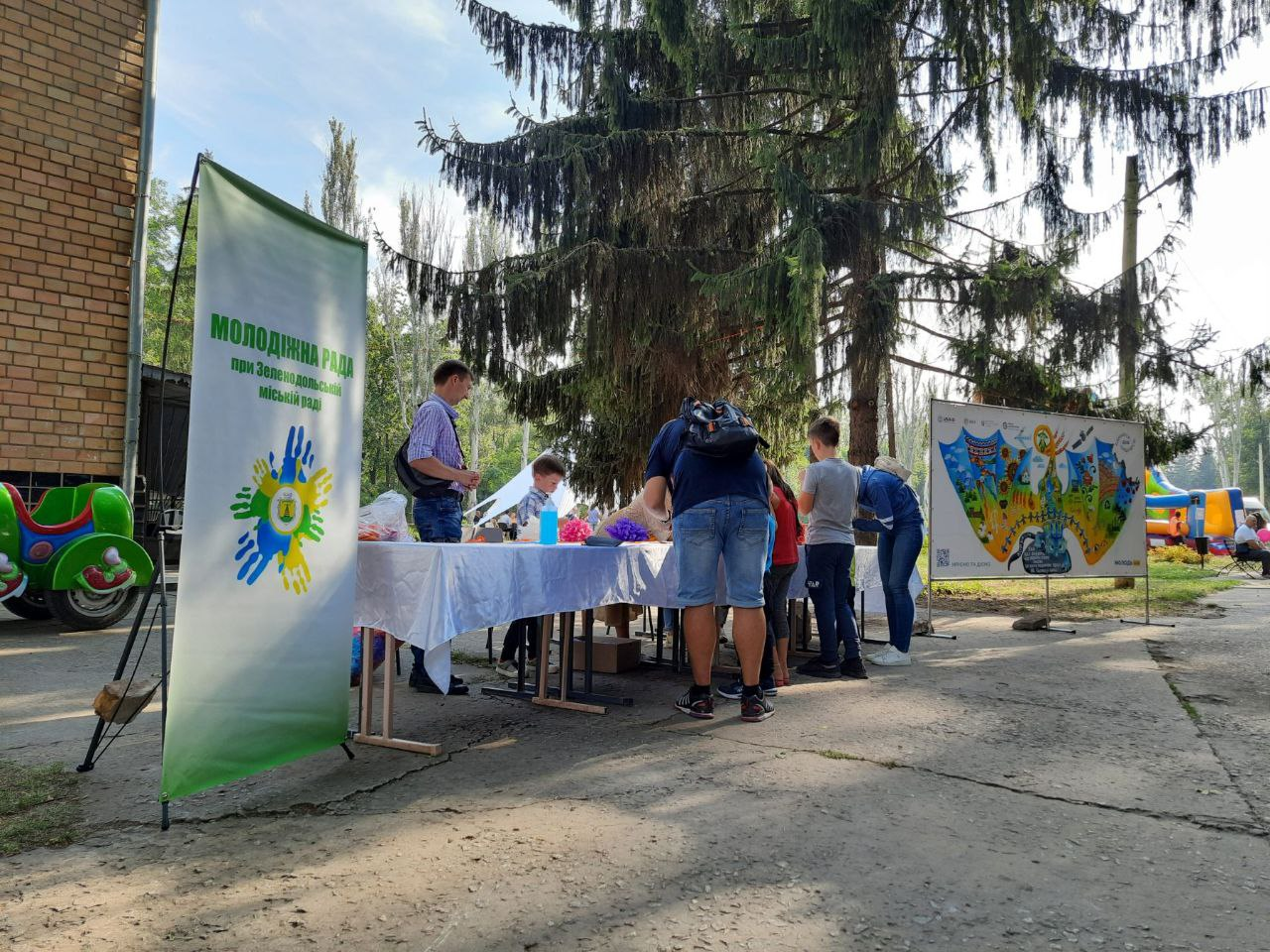 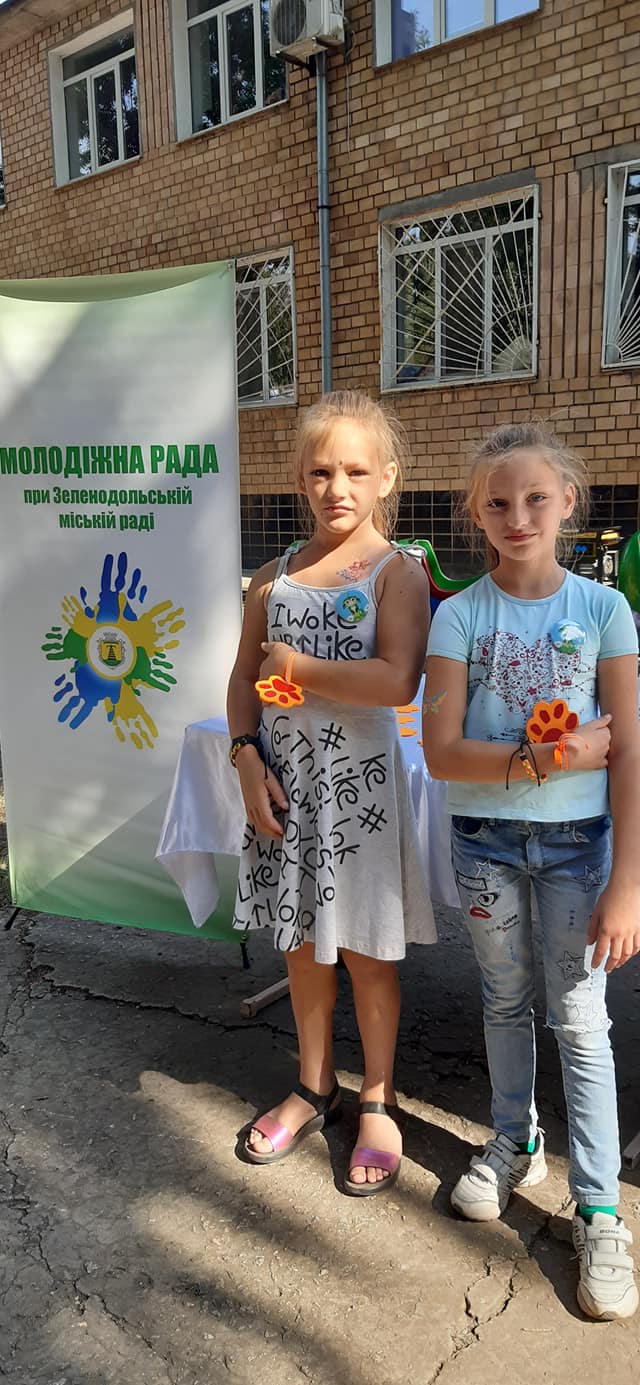 Дякуємо за увагу!
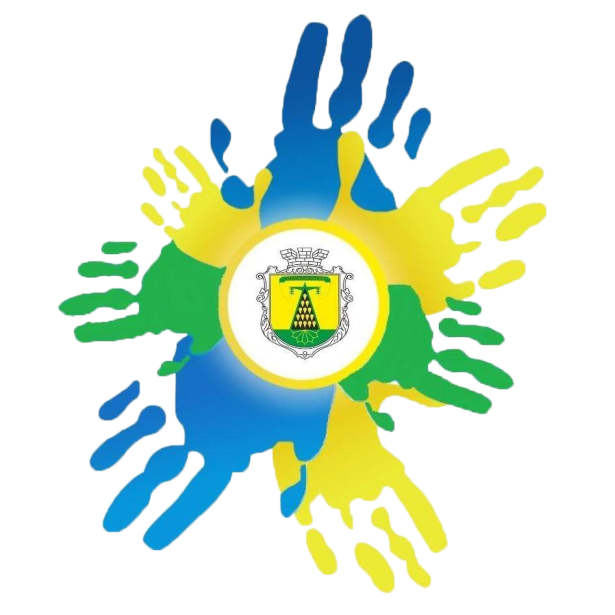